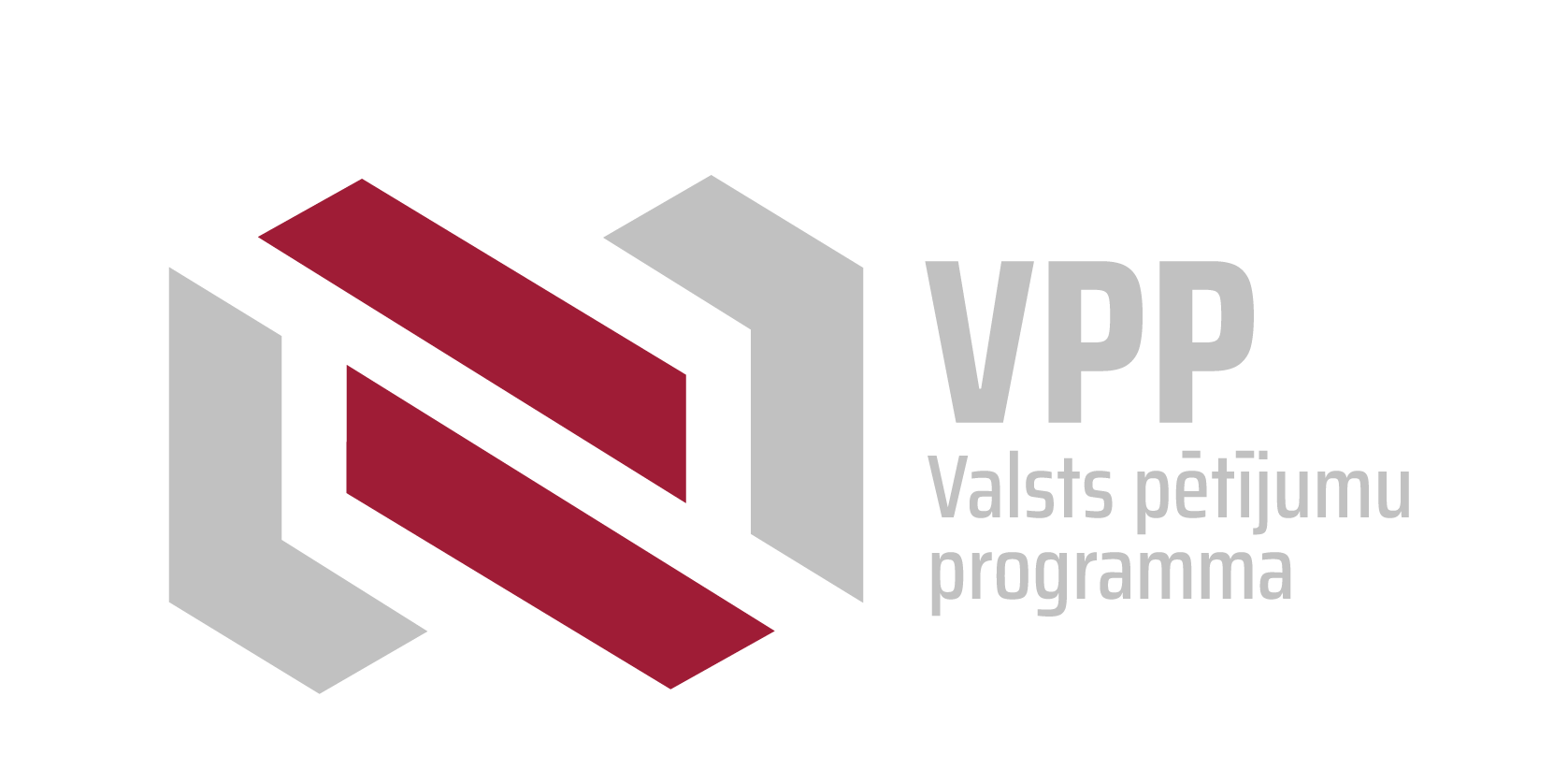 Humanitāro zinātņu digitālie resursi: integrācija un attīstība
LKA aktivitātes
Dr.sc.soc. Ilona Kunda, Dr.sc.soc. Jānis Daugavietis, Mg.art. Ance Kristāla, Bc.art. Agnese Karlsone
Konference «Kultūras Krustpunkti XV», 2021. gada 2. novembrī
Prezentācija tapusi Valsts pētījuma programmas "Humanitāro zinātņu digitālie resursi" projekta "Humanitāro zinātņu digitālie resursi: integrācija un attīstība" (Nr. VPP-IZM-DH-2020/1-0001) ietvaros.
Projekta partneri
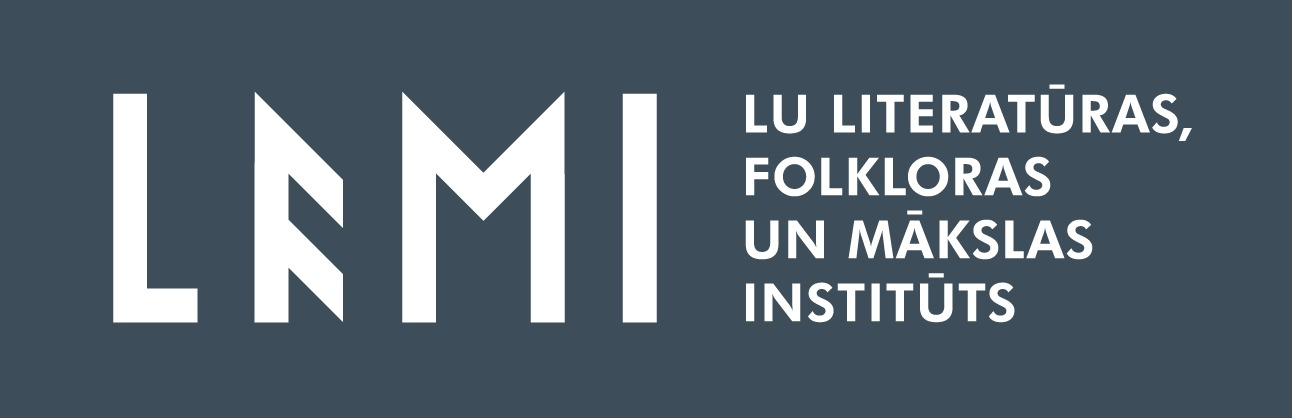 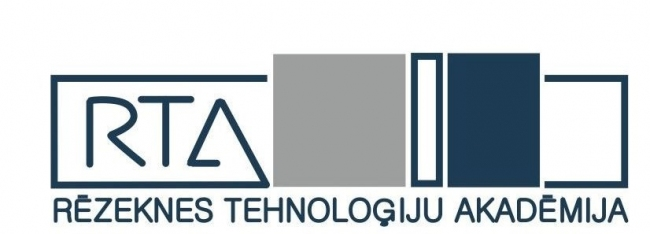 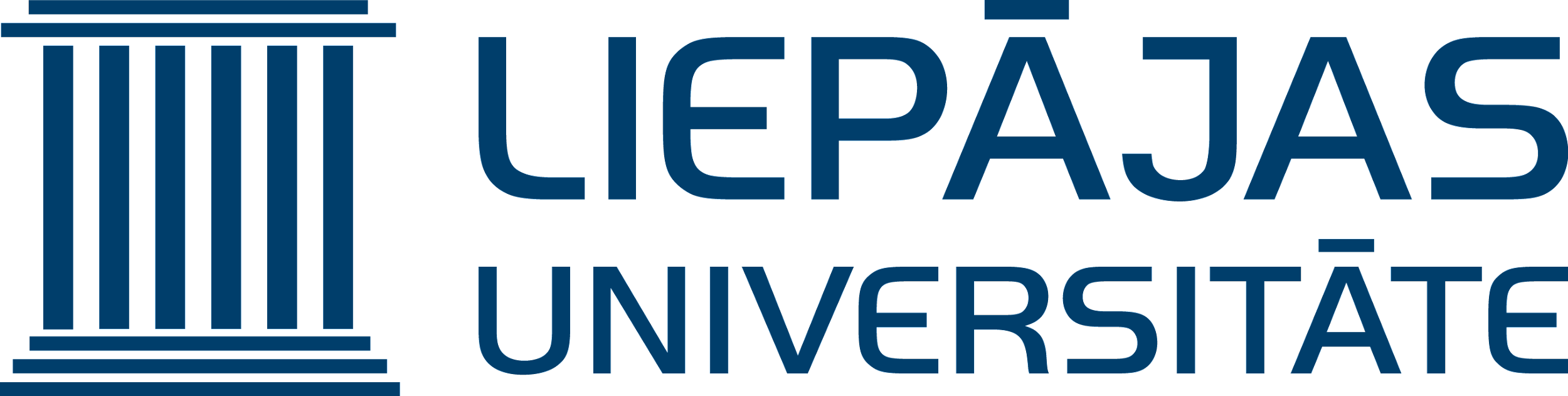 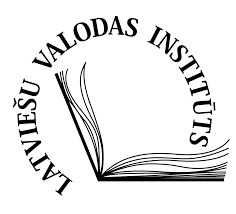 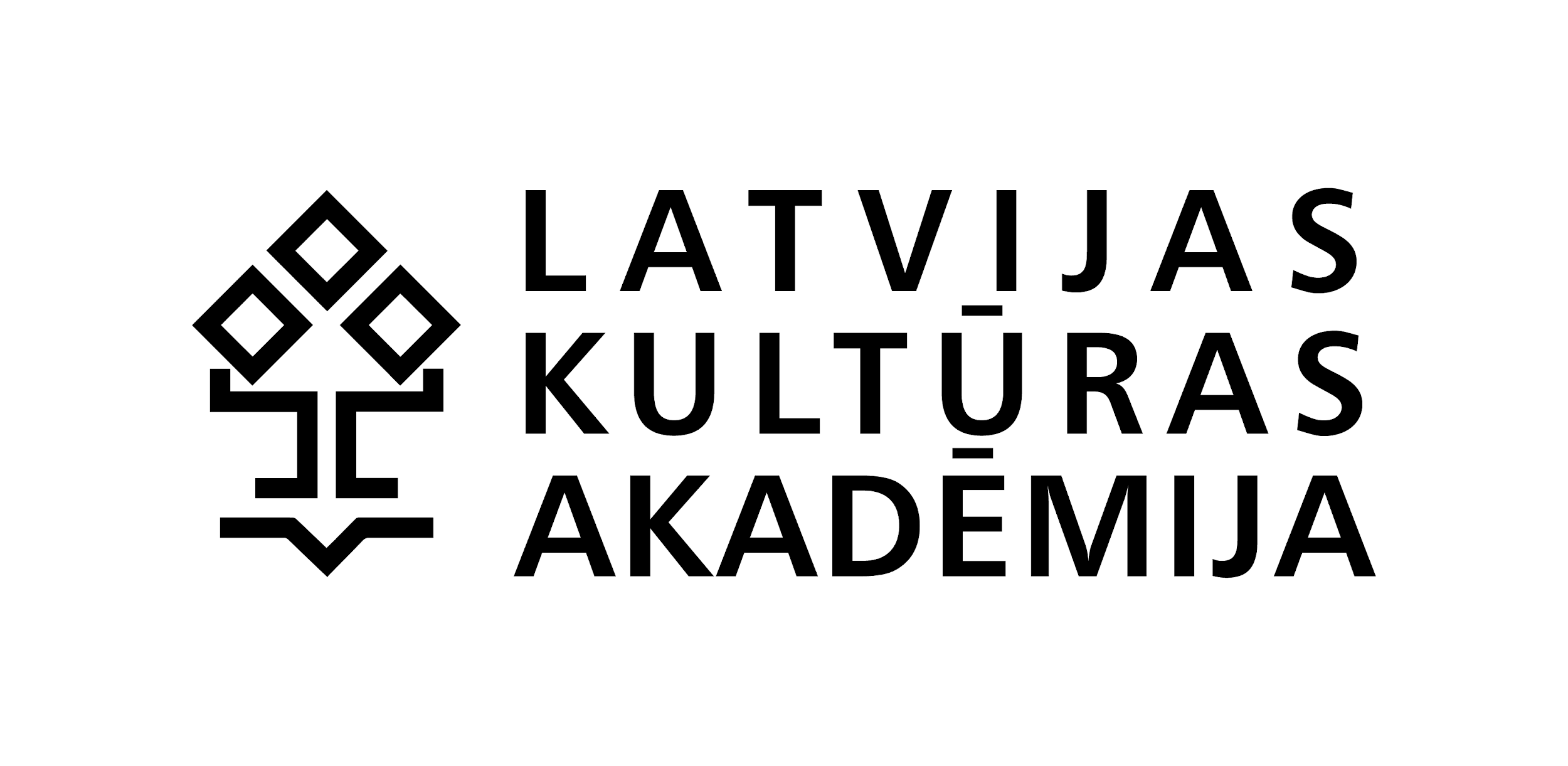 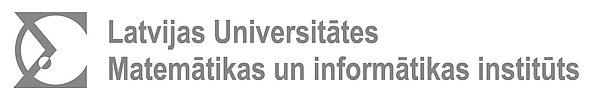 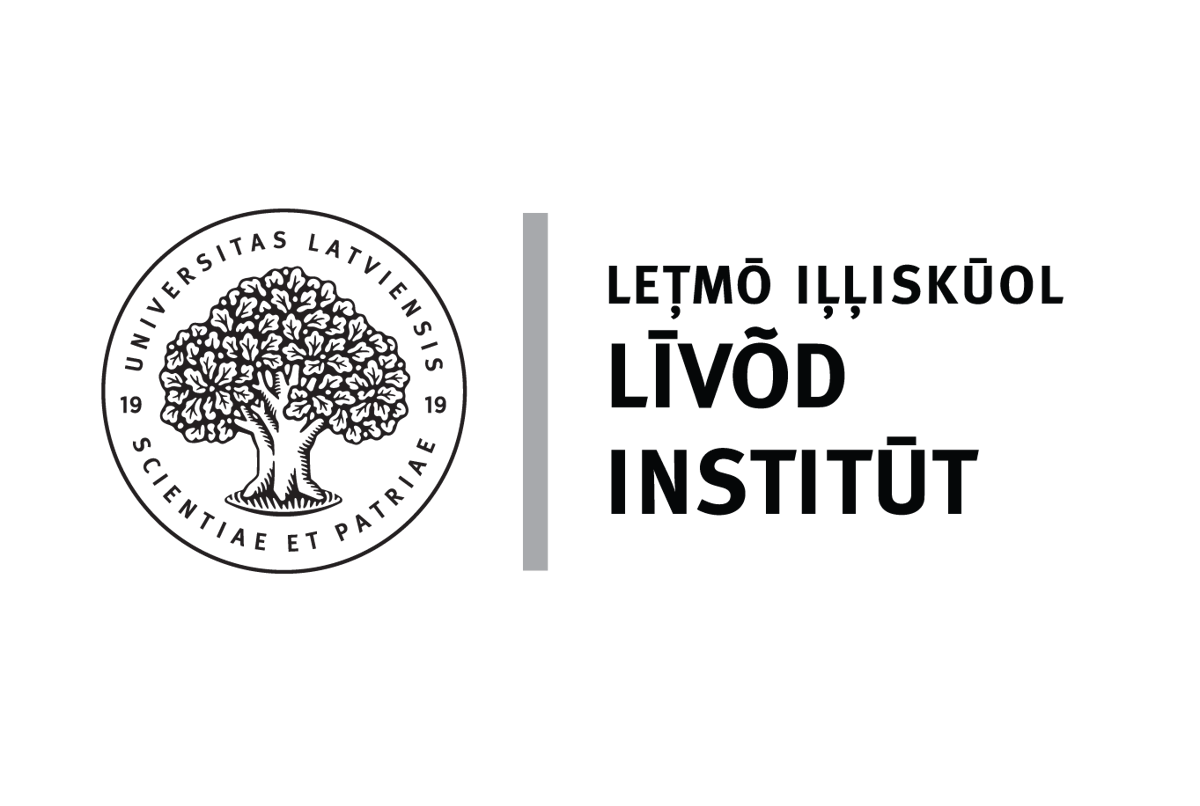 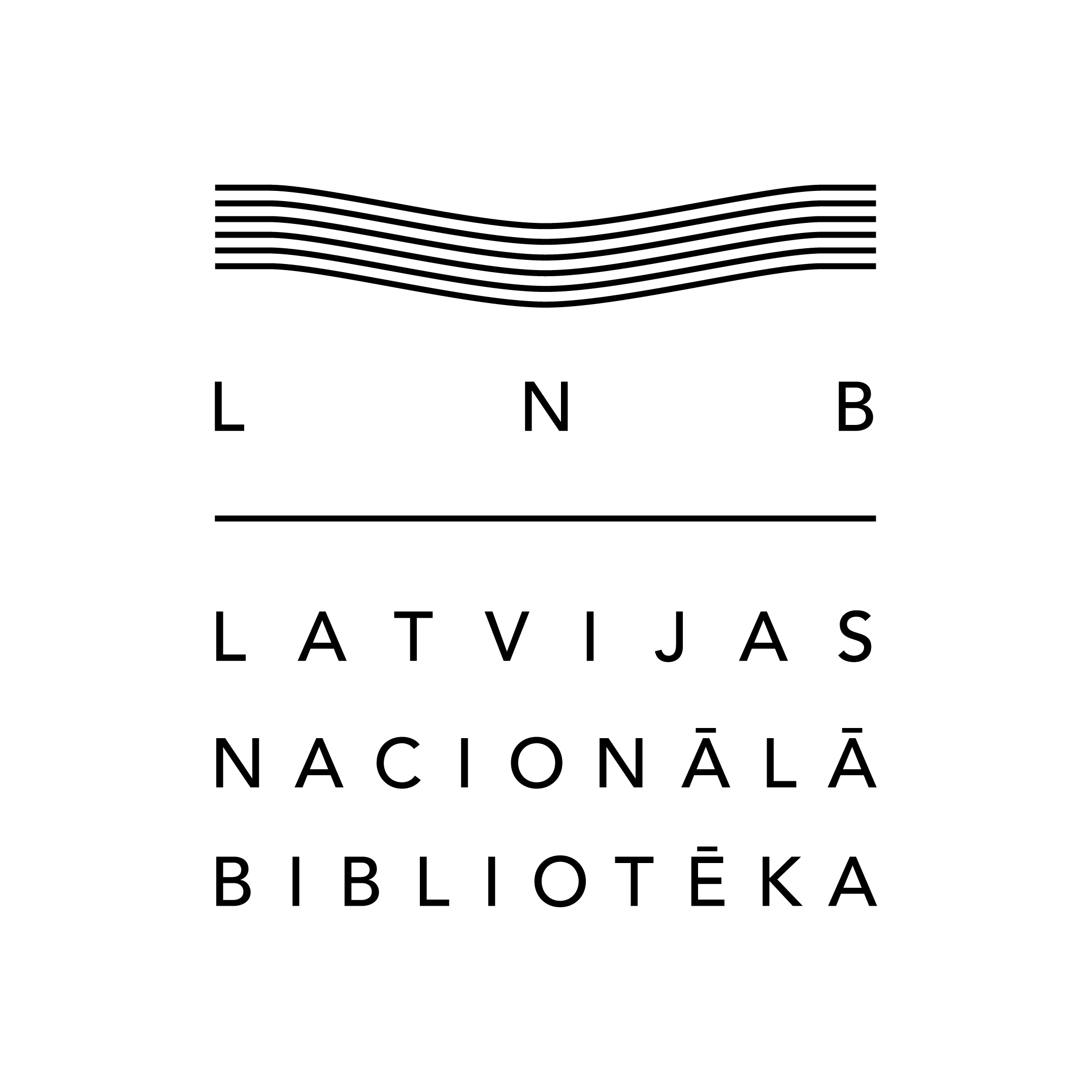 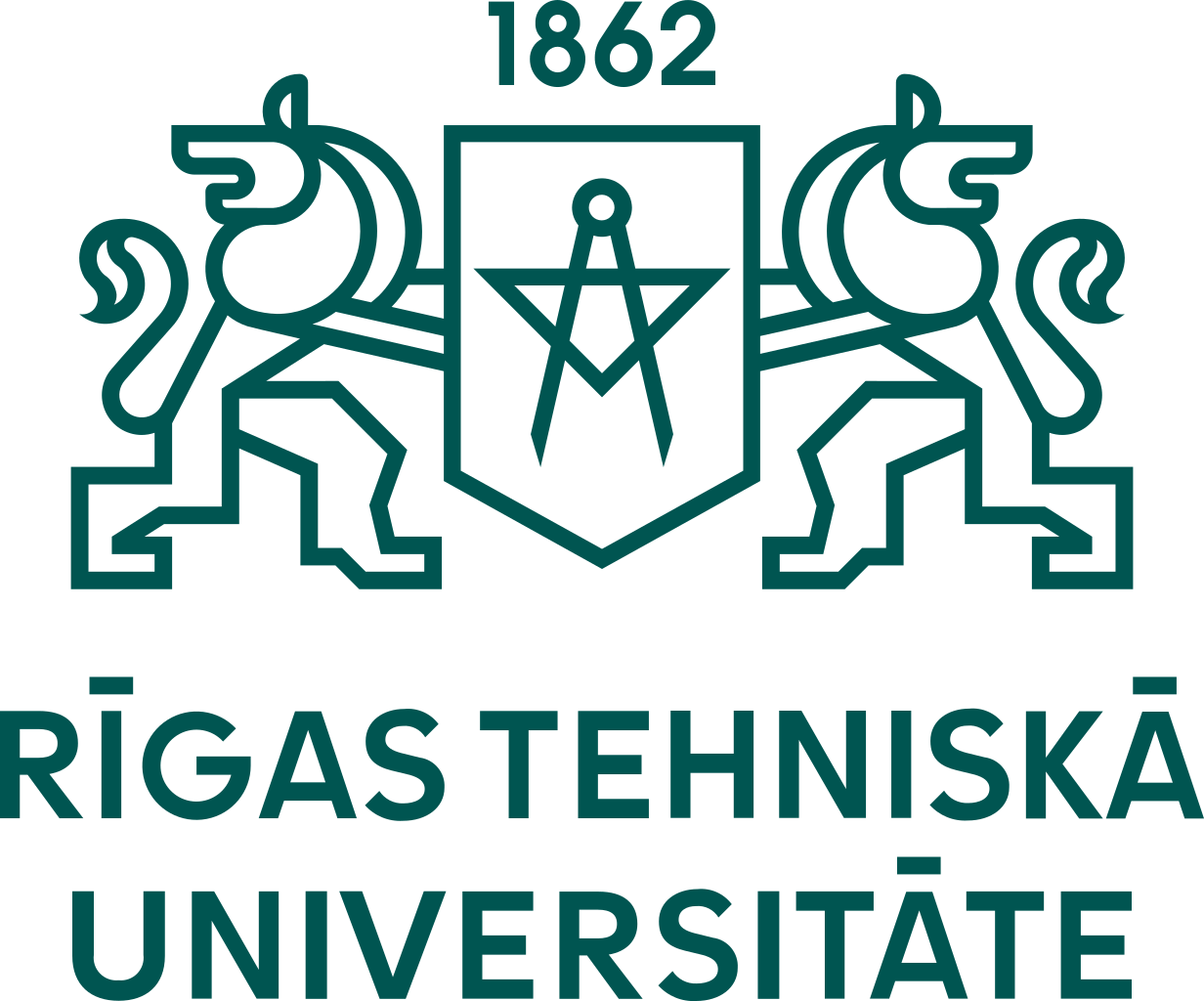 2
LKA iesaistes raksturs
Mērķis (4) izzināt dažādu mērķauditoriju viedokli par digitālo resursu izmantošanu, lai sekmīgāk pielāgotu resursus dažādām mērķgrupām
Apakšuzdevums WP5 ietvaros: veikt izpēti par DH resursu lietotāju vajadzībām, DH resursu un rīku izmantošanu un pielietojumu veidiem
NB: brīvība izvēlēties pētījuma konkrēto fokusu
Pētījuma satura veidošanā konsultācijas ar partneriem 

Darba grupas sastāvs: Agnese Karlsone, Ance Kristāla, Ilona Kunda (LKA)
Darba grupas vadītājs: Jānis Daugavietis (LU LFMI)
3
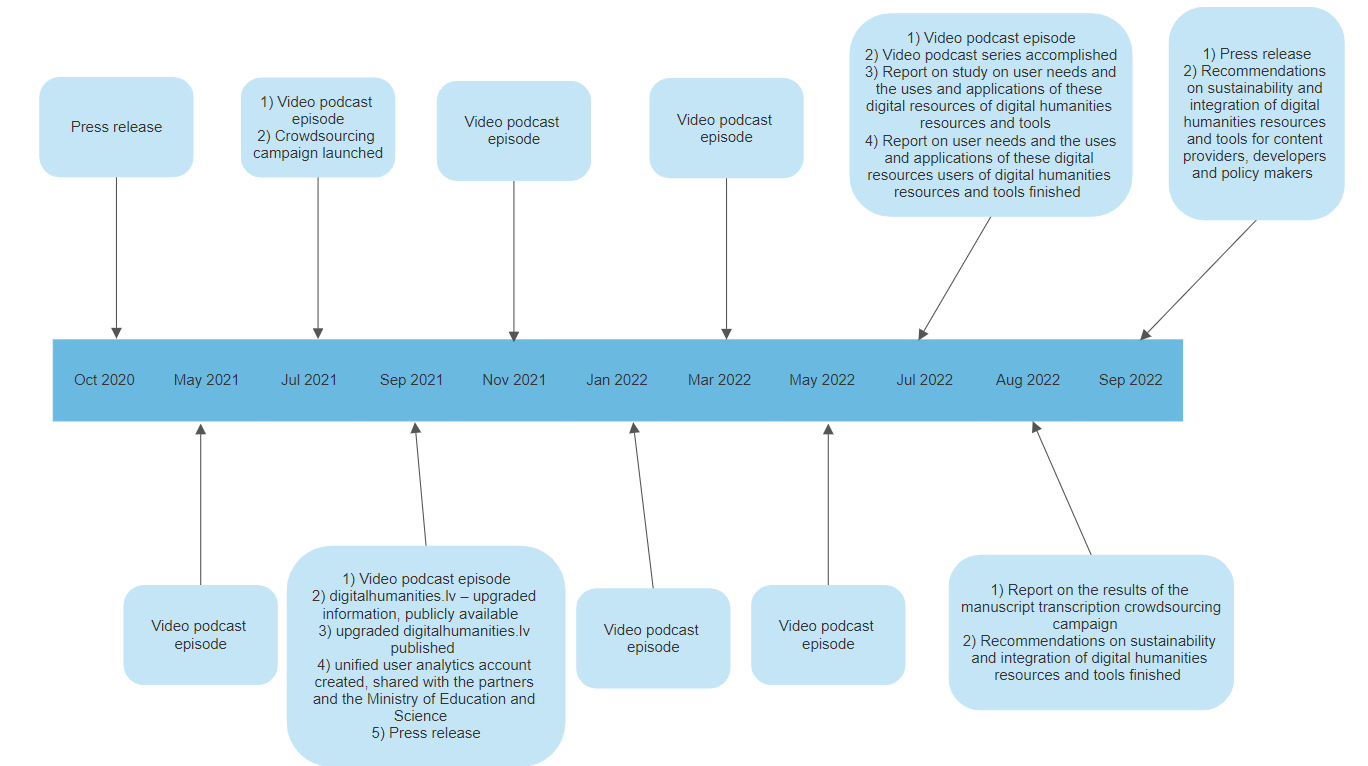 V., pašv.
2021.10. Rīka ekosistēma
Privātās
Universitātes
NVO
Institūti
Academia
Mērķis
Uzdevumi
Mērķauditorijas
Indikatori
Dažādas intereses
Grupas
Indivīdi
Pasūtītāji
Savas vajadzības
Izstrādātāji un uzturētāji
Kapacitātes
Lomas var pārklāties
Uzturēšana, papildināšanakomunikācija ar lietotājiem (Curation)
Rīks, resurss
Lietotāji
Pasūtītāji, producenti un uzturētāji

Kāpēc un kā veido rīkus, resursus?
Kurš un kāpēc pasūta?
Kurš un kā veido?
Kurš un kā uztur?


Rīks, resurss

Kas ir labs rīks, resurss? Cik labi ir konkrētie rīki/ resursi?
Saturs
Izskats
Funkcionalitāte
Mērķi&uzdevumi → rezultāts
Auditorija (kvantitatīvi un kvalitatīvi)
Izmaksas (izveides, uzturēšanas & atjaunošanas) vs atdeve


Lietotāji

Cik (kādi lietotāji) un kāpēc lieto/ nelieto?
Kas vajadzīgs lietotājiem un cik lielā mērā viņi to iegūst?
pasūtītāju, veidotāju viedoklis
lietotāju viedoklis
Pētnieciskie 
jautājumi
6
Pol. dok. analīze
Intervijas
Pasūtītāji
Eksp. interv.
Producenti / izstrādātāji
CAWI
Intervijas
Pētījumu sekundārā analīze
Rīks, resurss
Ekspertu novērtējums
Google Analytics
Log data
DH autoetnogr.
Lietotāji
Intervijas / On line [kvalit.met.]
No DH rīkiem uzlecošie CAWI
Pētījumu sekundārā analīze
[Speaker Notes: Ar sarkanu rāmīti - metodes, kuras visdrīzāk noteikti izmantosim.
CAWI - Computer Assisted Web Interview jeb weba aptauja.]
Digitālā autoetnogrāfija un pētītie resursi
Kvalitatīvā metode, kurā pētnieks izmanto paša pieredzi un refleksiju, un savieno to ar plašākām pētāmā lauka nozīmēm
Pētīti humanitāro zinātņu digitālie resursi, pētniekiem darbojoties kā lietotājiem (ar dažādiem pieredzes līmeņiem)
Izpētīti ~ 12 DH resursi (2 no katras partnerinstitūcijas)
Rezultāti: iegūta izpratne par resursu darbību kā pamats citu pētniecības metožu izmantošanai
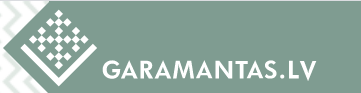 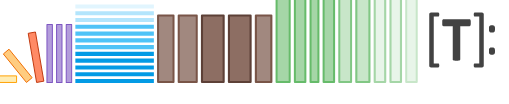 8
Paveiktais pirmajā gadā
Akadēmiskās literatūras analīze (25 vienības, konspekti)
Digitālā autoetnogrāfija (12 resursi)
Resursu veidotāju (partneruinstitūciju) aptauja (2021.06.-09.; N=100, n=70)
Resursu veidotāju (nepartneru) aptauja (no 2021.10.-)
Ekspertu intervijas (n=14)
Zinātniskais raksts žurnālam Letonika (‘’Latvijas digitālo humanitāro zinātņu resursu izstrādāšanas pieredzes un to veidotāju priekšstati par labu resursu») - uzsākts
9
No resursu veidotāju-partneru aptaujas
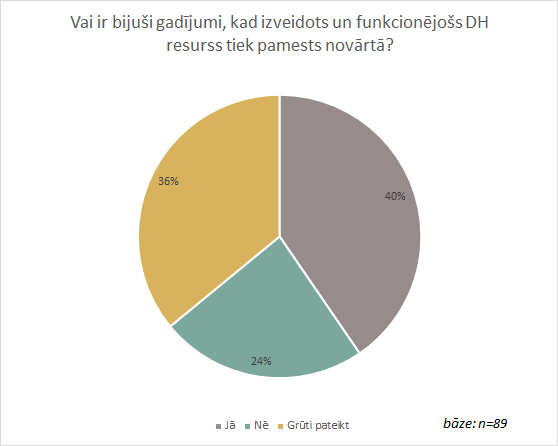 Pamestie resursi

“Latvijas projektorientētā zinātnes finansējuma modeļa sekas”

“tie ir bijuši resursi, kas speciāli veidoti konkrētu projekta
aktivitāšu izpildei un nekad nav tikuši plānoti 
uzturēšanai ilgtermiņā”

“beidzās projekts, nav viena atbildīgā, trūkst motivētu
 resursa uzturētāju”

“kaut kas laikam nebija īsti labi saprogrammēts un 
datu apjomu nevarēja ieintegrēt (jaunajā resursā)”
Kas plānots turpmāk?
Plānots turpmāk:
Lietotāju CAWI aptauja
Online intervijas ar praktisku uzdevumu elementiem
Ziņojuma izstrāde
12